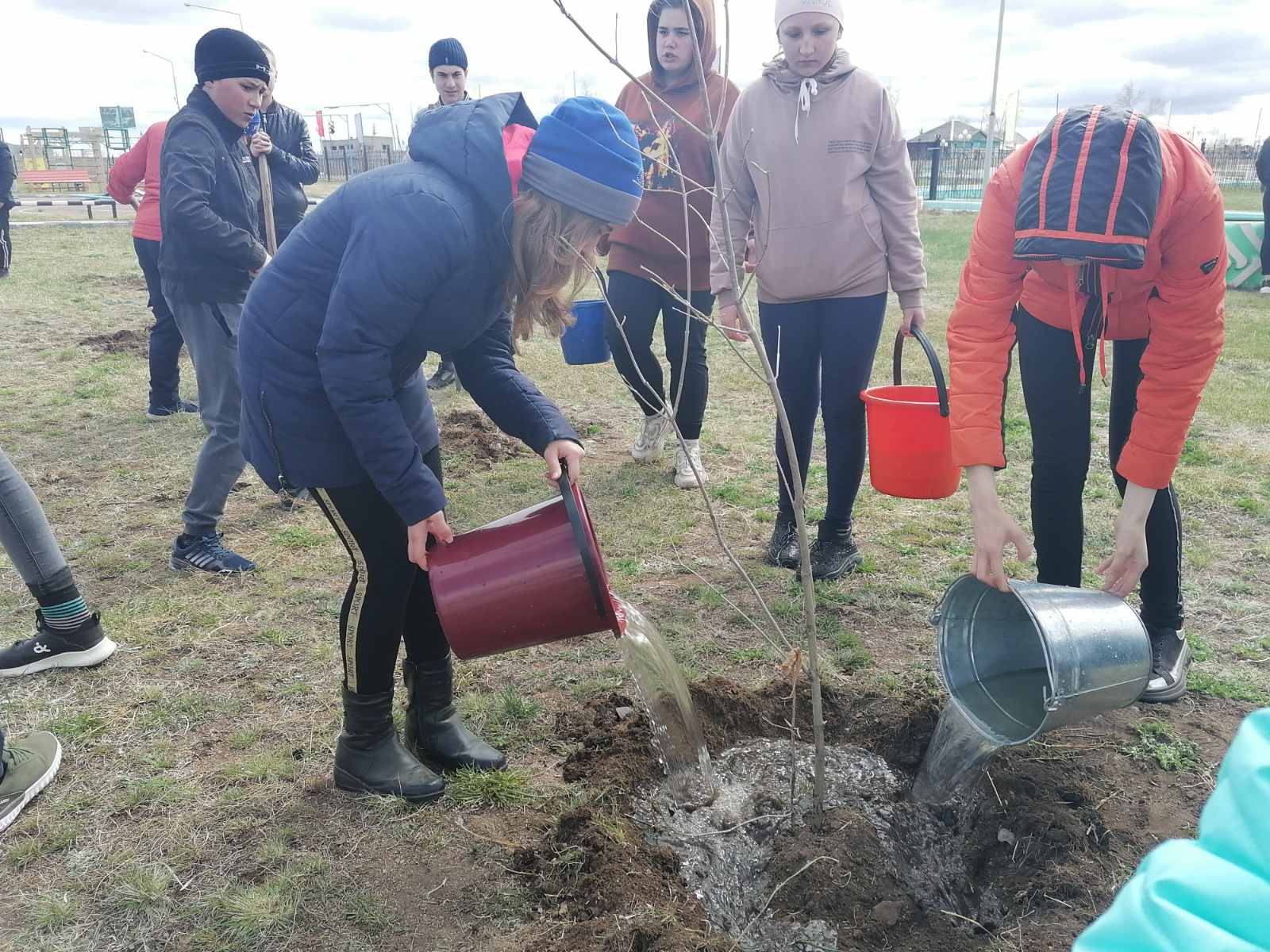 Социальная практика по киноуроку 
«Пять дней»
Созидательный труд. 
Дата:15.05.2021       Кол-во учащихся: 11 (6-7) класс 
Цель: озеленение пришкольной территории, приобщение к труду на родной земле.
Количество посаженных деревьев – 25.
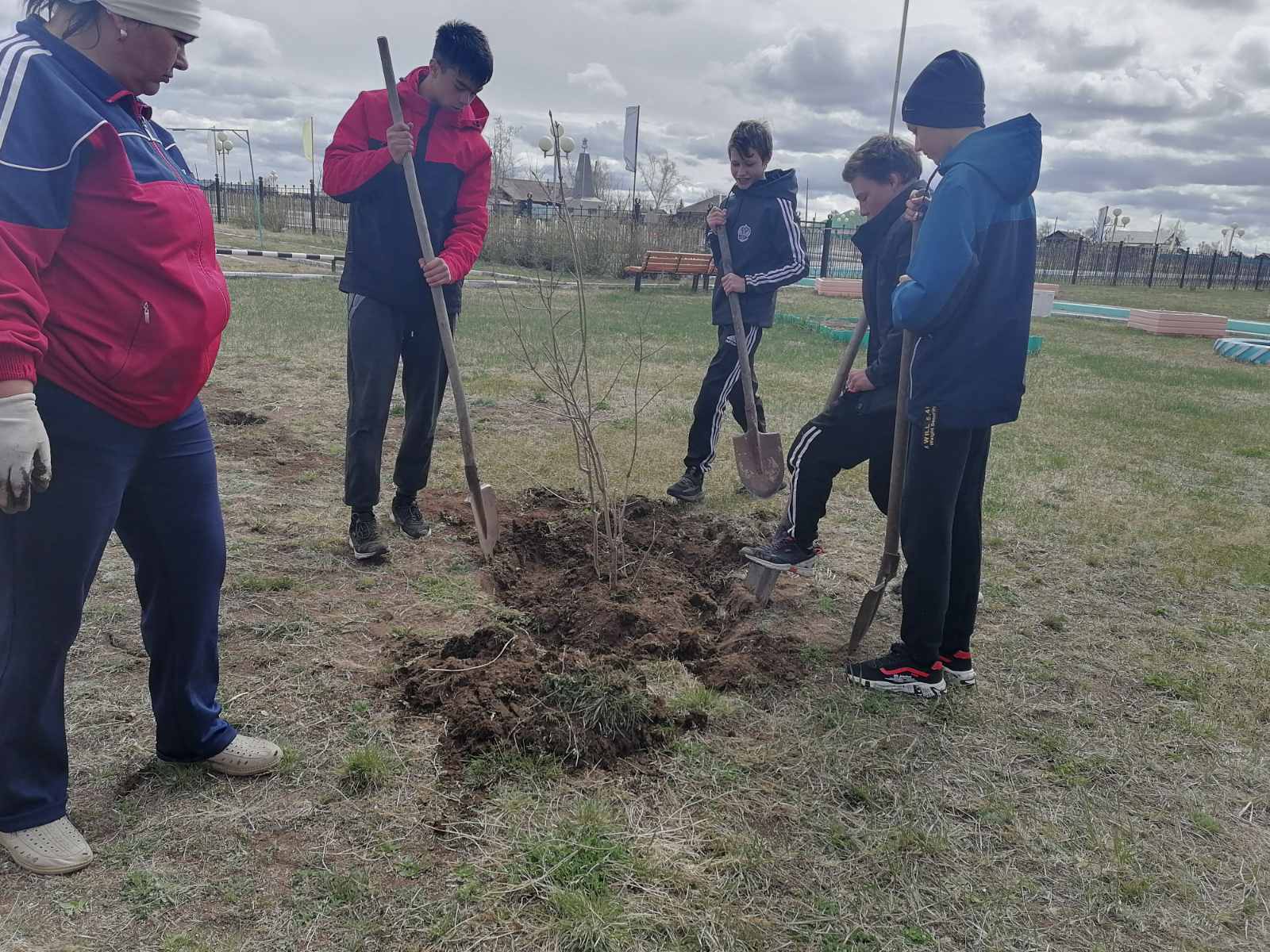 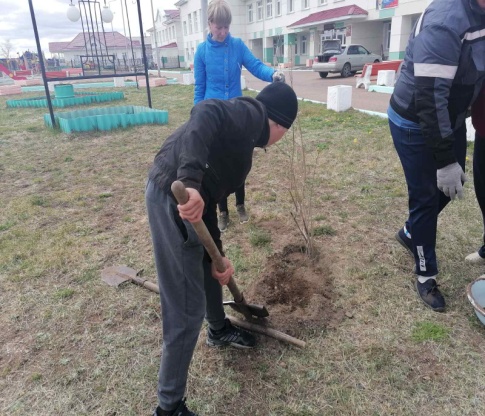 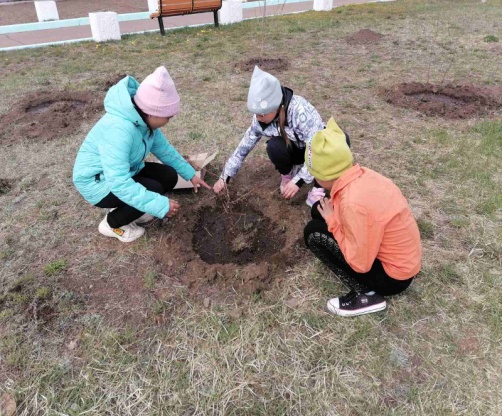 Один раз посаженное дерево своими руками запомнится надолго и сохранится в сердце каждого ребёнка. Деревца приживутся и в скором времени зашелестят густой листвой, напоминая о своих учениках.